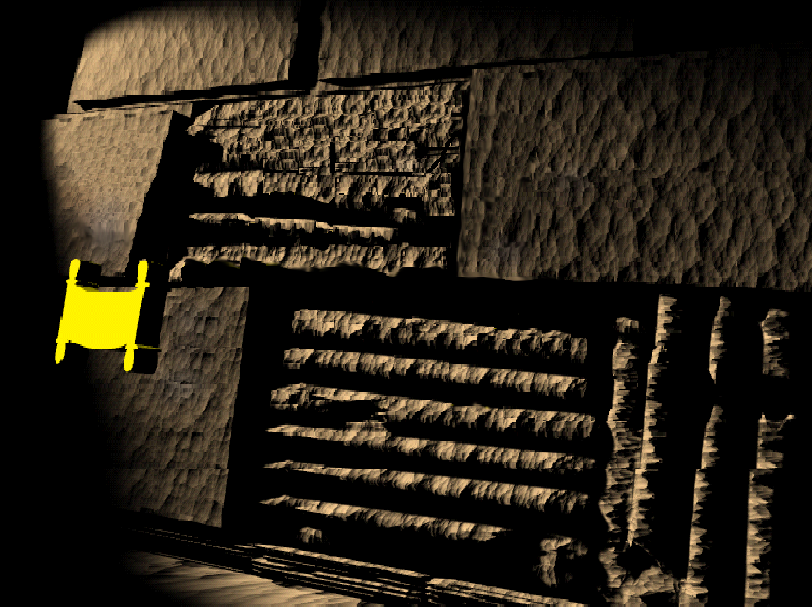 KINH THÁNH...
CĂN BẢN
®
Phần trình bày  của Hội Kinh Thánh… Căn Bản Toàn Cầu
(The Bible ...Basically International Ministries Inc.), Fort Worth, Texas
www.biblebasically.com
9.65.06.01
©2003 TBBMI
KINH THÁNH…
CĂN BẢN
®
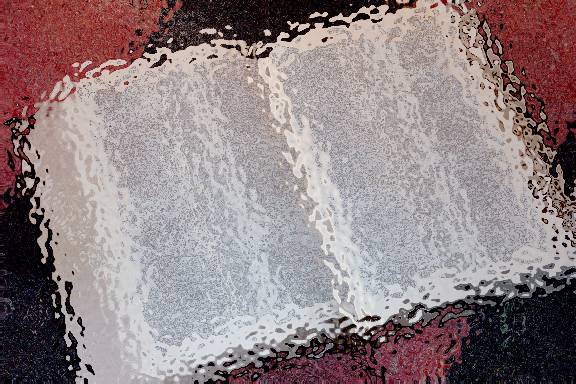 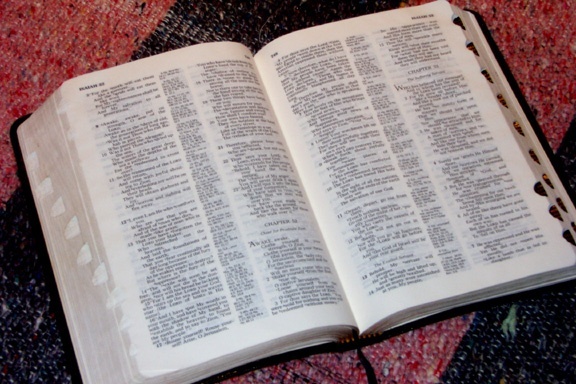 (Vâng, đây là một quyển sách được sắp xếp có trật tự!)
PHẦN SÁU  
KINH THÁNH ĐƯỢC MỞ RA
9.65.06.
02
©2003 TBBMI
BÂY GIỜ…
HÃY CẮT LÁT MỎNG & LẮC SÚC SẮC...
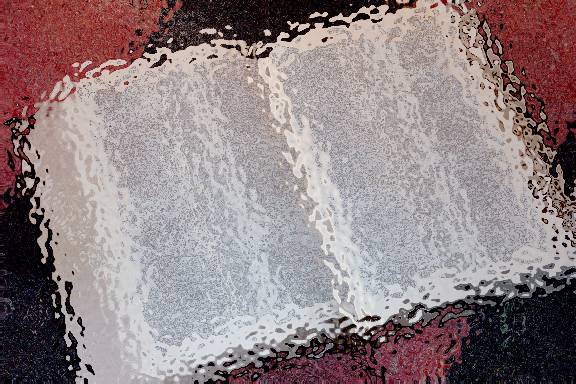 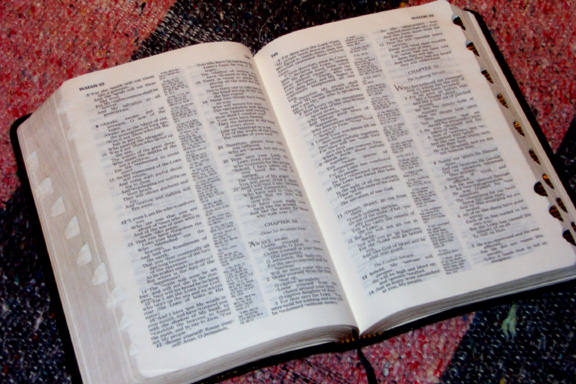 9.65.06.
03
©2006 TBBMI
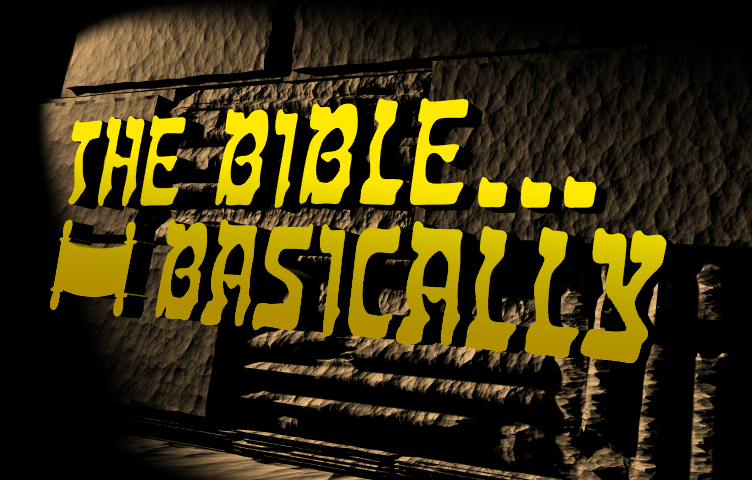 KINH THÁNH “ĐƯỢC MỞ RA”
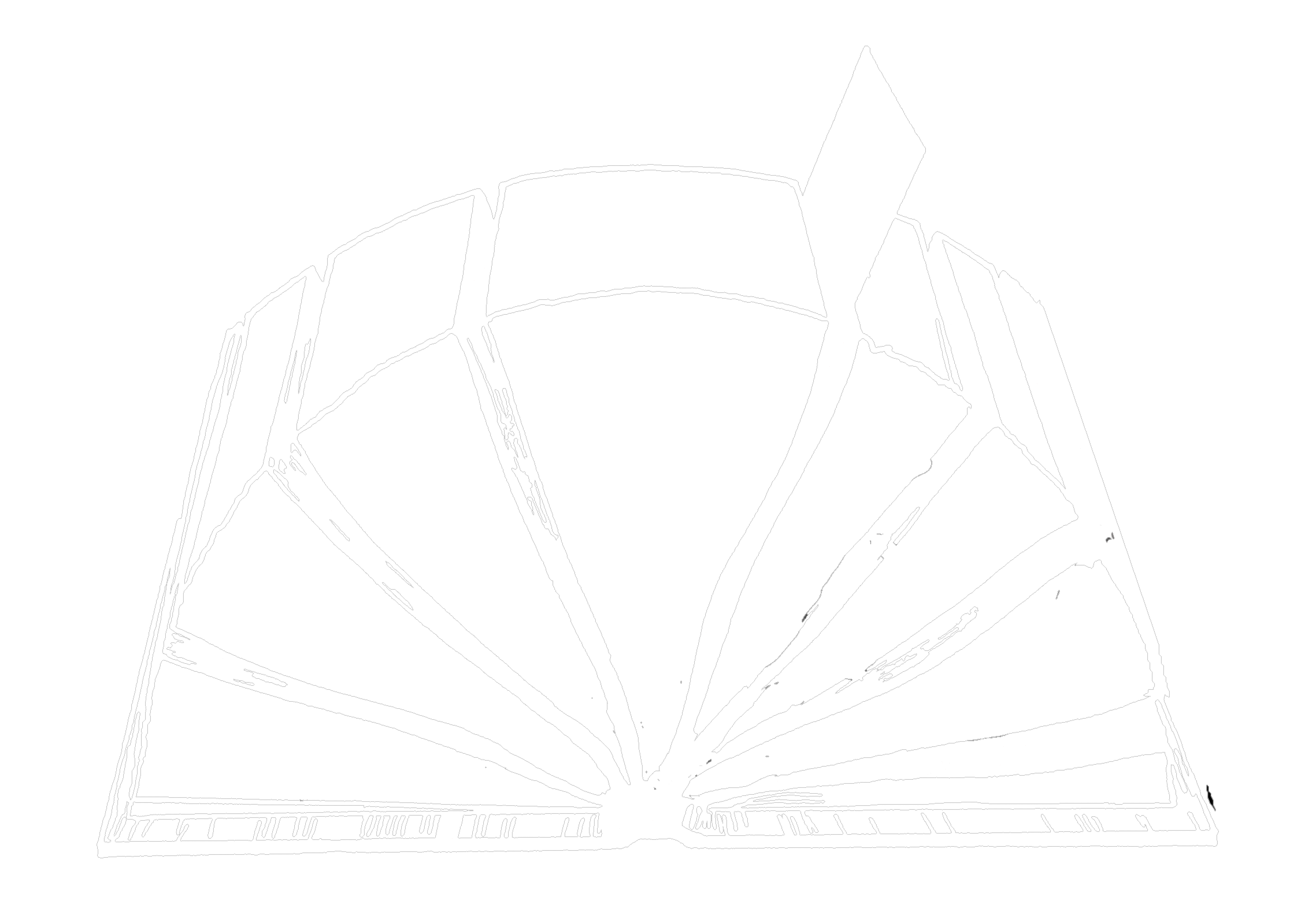 CÁC PHẦN 
         và
CÁC MẢNH
Được sắp xếp …tiến triển… vô tận.
A Ministry of ScriptureTechnologies International
2
04
9.65.06.
©2006 TBBMI
A
B
“       ”
“       ”
D(CƯ)
D(TƯ)
C
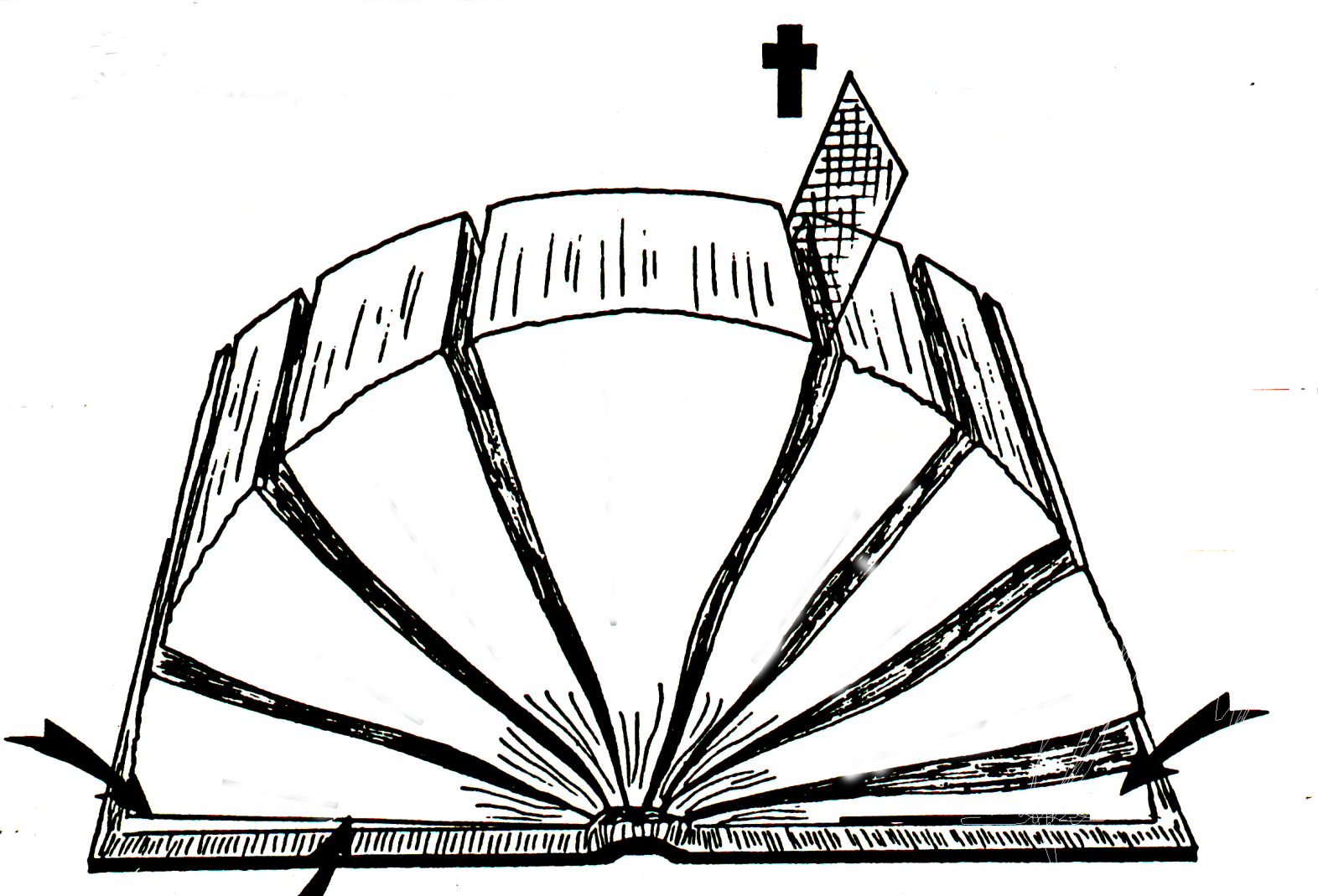 MỘT CHỦ ĐỀ:
“       ”
“       ”
E(CƯ)
E(TƯ)
F(CƯ)
F(TƯ)
4
5
3
/
/
G(TƯ)
G(CƯ)
6
2
7
TRỢ GIÚP HỌC TẬP #18
1
8
H(CƯ)
H(TƯ)
2 
1
G
I(CƯ)
06-06
KINH THÁNH “ĐƯỢC MỞ RA”
©2006 TBBMI
©2006 TBBMI
06-
9.65.06.
05
©TBBBI
4
4
CÂU CHUYỆN MỚI HƠN
CÂU CHUYỆN CŨ HƠN
4
3
5
6
2
7
1
8
5
06
CÂU CHUYỆN MỚI HƠN
CÂU CHUYỆN CŨ HƠN
4
3
5
6
2
7
1
8
07
CÂU CHUYỆN MỚI HƠN
CÂU CHUYỆN CŨ HƠN
4
3
5
6
2
7
1
8
4
08
CÂU CHUYỆN MỚI HƠN
CÂU CHUYỆN CŨ HƠN
4
3
5
6
PHÚC ÂM
2
7
1
LUẬT PHÁP
8
PHẦN TƯ LIỆU MỞ ĐẦU
3
09
CÂU CHUYỆN MỚI HƠN
CÂU CHUYỆN CŨ HƠN
Tiếp theo? Là phần nội dung
4
3
5
6
PHÚC ÂM
2
CÔNG VỤ
7
LỊCH SỬ
1
8
LUẬT PHÁP
4
10
CÂU CHUYỆN MỚI HƠN
CÂU CHUYỆN CŨ HƠN
4
3
5
6
PHÚC ÂM
2
CÔNG VỤ
THI CA
7
LỊCH SỬ
THƯ TÍN
1
8
LUẬT PHÁP
3
11
CÂU CHUYỆN MỚI HƠN
CÂU CHUYỆN CŨ HƠN
4
3
5
6
PHÚC ÂM
2
TIÊN TRI
CÔNG VỤ
THI CA
7
LỊCH SỬ
THƯ TÍN
1
8
LUẬT PHÁP
KHẢI HUYỀN
2
12
CÂU CHUYỆN MỚI HƠN
CÂU CHUYỆN CŨ HƠN
PHÚC ÂM
TIÊN TRI
CÔNG VỤ
THI CA
LỊCH SỬ
THƯ TÍN
LUẬT PHÁP
KHẢI HUYỀN
4
3
5
6
2
7
1
8
4
13
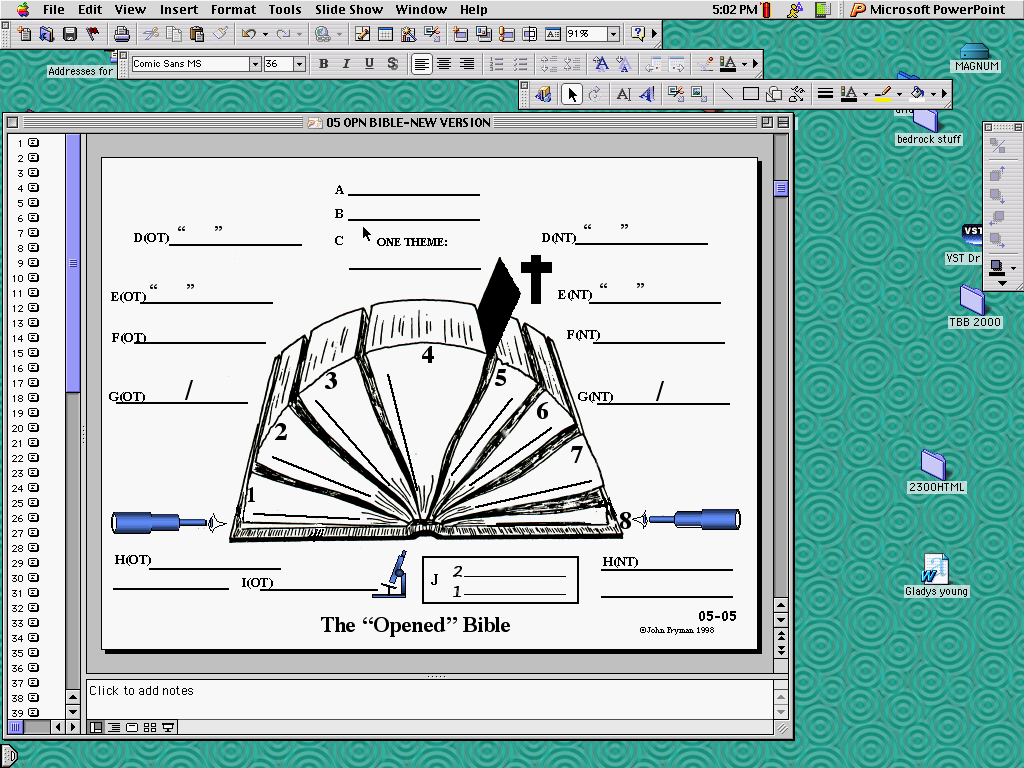 PHÚC ÂM
TIÊN TRI
CÔNG VỤ
THƠ
LỊCH SỬ
THƯ TÍN
LUẬT
KHẢI HUYỀN
1600 năm
ĐƯỜNG CẮT A & B
40 tác giả
THƯỜNG DÂN
NGƯỜI LÃNH ĐẠO QUÂN ĐỘI
NHÀ THƯƠNG GIA
NHÀ THƠ
4
THẦY TẾ LỂ
3
5
VUA
6
NGƯỜI TỈA CÂY
2
NGƯỜI LÀM NGÂN HÀNG
7
1
8
4
14
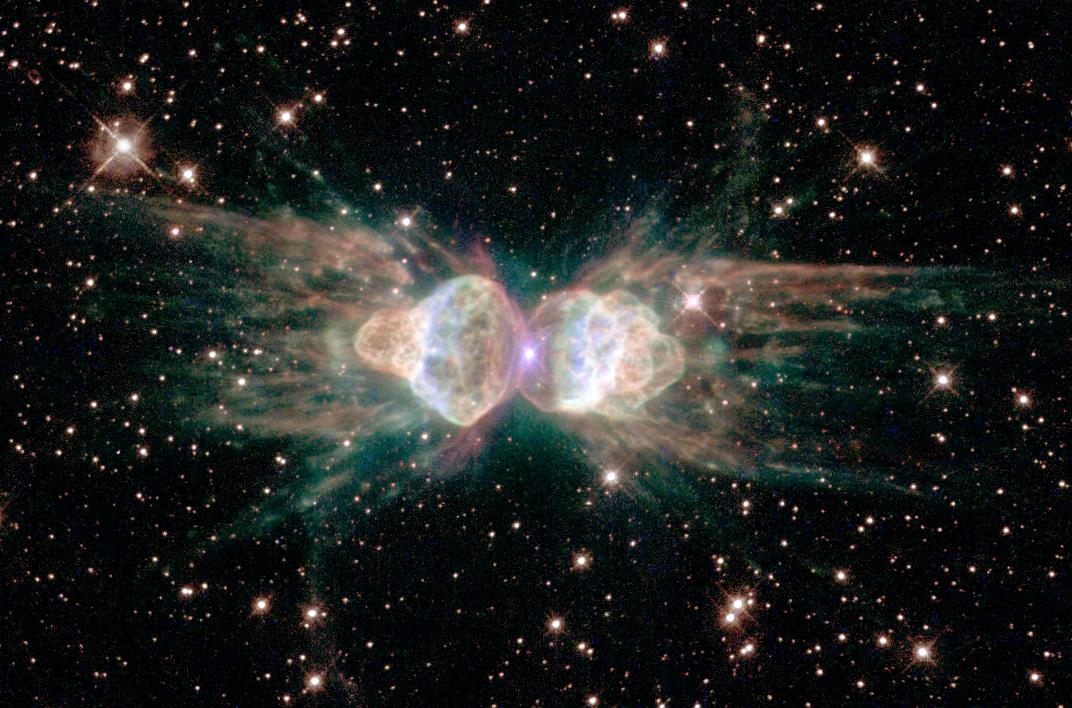 Vinh Quang Đức Chúa Trời
PHÚC ÂM
TRIÊN TRI
CÔNG VỤ
THƠ
LỊCH SỬ
THƯ TÍN
LUẬT PHÁP
KHẢI HUYỀN
1600 năm
40 tác giả
MỘT CHỦ ĐỀ:
ĐƯỜNG KẺ C
Vinh Quang Đức Chúa Trời
4
3
5
6
2
7
1
8
2
2
2
9.65.06.
15
9.6.06.
15
© 2006 TBBMI
1600 năm
40 tác giả
MỘT CHỦ ĐỀ:
Vinh quang Đức Chúa Trời
Giao kết cũ…… Giao kết mới
Giao kết cũ…… Giao kết mới
Ý chỉ cũ của Chúa …… Ý chỉ mới của Chúa
Ý chỉ cũ của Chúa …… Ý chỉ mới của Chúa
PHÚC ÂM
TIÊN TRI
CÔNG VỤ
THI CA
LỊCH SỬ
THƯ TÍN
LUẬT PHÁP
KHẢI HUYỀN
“CỰU” 
Ước
“TÂN”  
Ước
ĐƯỜNG CẮT D
4
16
1600 năm
40 tác giả
“CỰU” 
Ước
“TÂN”  
Ước
MỘT CHỦ ĐỀ:
Vinh quang Đức Chúa Trời
3 x 9 = 27
3 x 9 = 27
PHÚC ÂM
TIÊN TRI
CÔNG VỤ
THI CA
LỊCH SỬ
THƯ TÍN
LUẬT PHÁP
KHẢI HUYỀN
ĐƯỜNG CẮT E
“27” Sách
“39” Sách
3
17
1600 năm
40 tác giả
“CỰU” 
Ước
“TÂN”  
Ước
MỘT CHỦ ĐỀ:
Vinh quang Đức Chúa Trời
“27” Sách
“39” Sách
PHÚC ÂM
TIÊN TRI
CÔNG VỤ
THI CA
LỊCH SỬ
THƯ TÍN
LUẬT PHÁP
KHẢI HUYỀN
ĐƯỜNG CẮT F
Hê-bơ-rơ
Hy Lạp
2
18
1600 năm
40 tác giả
“CỰU” 
ƯỚC
“TÂN”  
ƯỚC
MỘT CHỦ ĐỀ:
Vinh quang Đức Chúa Trời
“27” Sách
“39” Sách
Hê-bơ-rơ
Hy Lạp
PHÚC ÂM
TIÊN TRI
CÔNG VỤ
THI CA
LỊCH SỬ
THƯ TÍN
LUẬT PHÁP
KHẢI HUYỀN
ĐƯỜNG CẮT G
Luật Pháp
Ân điển/
Lời hứa
Ứng nghiệm
4
19
1600 năm
40 tác giả
“CỰU” 
Ước
“TÂN”  
Ước
MỘT CHỦ ĐỀ:
Vinh quang Đức Chúa Trời
“27” Sách
“39” Sách
Hê-bơ-rơ
Hy Lạp
Ân điển/
Luật pháp/
PHÚC ÂM
Lời hứa
TIÊN TRI
Ứng nghiệm
CÔNG VỤ
THI CA
LỊCH SỬ
THƯ TÍN
LUẬT PHÁP
KHẢI HUYỀN
20
1600 năm
40 tác giả
“CỰU” 
Ước
“TÂN”  
Ước
MỘT CHỦ ĐỀ:
Vinh quang Đức Chúa Trời
“27” Sách
“39” Sách
Hê-bơ-rơ
Hy Lạp
Ân điển/
Luật pháp/
PHÚC ÂM
Lời hứa
TIÊN TRI
Ứng nghiệm
CÔNG VỤ
THI CA
LỊCH SỬ
THƯ TÍN
LUẬT PHÁP
KHẢI HUYỀN
Kính viễn vọng
Kính viễn vọng
ĐƯỜNG CẮT H
Quá khứ Đời đời
Tương lai Đời đời
3
21
1600 năm
40 tác giả
“CỰU” 
Ước
“TÂN”  
Ước
MỘT CHỦ ĐỀ:
Vinh quang Đức Chúa Trời
ÁP-RA-HAM
“27” Sách
“39” Sách
Hê-bơ-rơ
Hy Lạp
ÁP-RA-HAM
Ân điển/
Luật pháp/
PHÚC ÂM
Lời hứa
TIÊN TRI
Ứng nghiệm
CÔNG VỤ
THI CA
SÁNG 12!!!
LỊCH SỬ
Kính viễn vọng
THƯ TÍN
Kính  viễn vọng
LUẬT PHÁP
KHẢI HUYỀN
Tương lai Đời đời
Quá khứ Đời đời
Kính hiển vi
ĐƯỜNG CẮT I
5
9.6.06.
22
1600 năm
40 tác giả
“CỰU” 
Ước
“TÂN”  
Ước
MỘT CHỦ ĐỀ:
Vinh quang Đức Chúa Trời
“27” Sách
“39” Sách
Hê-bơ-rơ
Hy Lạp
Ân  điển/
Luật pháp/
PHÚC ÂM
Lời hứa
TIÊN TRI
Ứng nghiệm
CÔNG VỤ
THI CA
LỊCH SỬ
Kính viễn vọng
THƯ TÍN
Kính viễn vọng
LUẬT PHÁP
KHẢI HUYỀN
Quá khứ Đời đời
Tương lai Đời đời
Kính hiển vi
ĐƯỜNG CẮT J
2 Kính viễn vọng
1 Kính hiển vi
23
1600 năm
40 tác giả
“CỰU” 
Ước
“TÂN”  
Ước
MỘT CHỦ ĐỀ:
Vinh Quang  Đức Chúa Trời
“27” Sách
“39” Sách
Hê-bơ-rơ
Hy Lạp
Ân điển/
Luật pháp/
PHÚC ÂM
Lời hứa
TIÊN TRI
Ứng nghiệm
CÔNG VỤ
THI CA
LỊCH SỬ
Kính viễn vọng
THƯ TÍN
Kính viễn vọng
LUẬT PHÁP
KHẢI HUYỀN
Quá khứ Đời đời
Tương lai Đời đời
2 Kính viễn vọng
1 Kính hiển vi
Kính hiển vi
1
24
1600 years
CA-ĐE-BA-NÊ-A
CA-ĐÊ BA-NÊ-A
Sự Kêu Gọi
Sự Kêu Gọi
40 authors
P - D - S
s - D - S
“OLD” 
Testament
“NEW”  
Testament
40
40
PHÚC ÂM
PHÚC ÂM
ONE THEME:
THƯ TÍN
THƯ TÍN
SI-NA-I
SI-NAI
the glory of God
GIÊ-RI-CÔ
GIÊ-RI-CÔ
CHIA ĐẤT
PHÂN CHIA ĐẤT
“27” Books
“39” Books
430
430
XUẤT Ê-DÍP-TÔ
XUẤT
NHÀ THỜ
70 NĂM
70 NĂM
HỘI THÁNH
Hebrew
Greek
CÁC TIÊN TRI
CÁC TIÊN TRI
Y-SƠ-RA-ÊN
Y-SƠ-RA-ÊN
GOSPELS
Grace/
Law/
G - Ê
G - Ê
LƯU ĐÀY
LƯU ĐÀY
CÔNG VỤ
CÔNG VỤ
Promise
Fulfillment
PROPHECIES
ACTS
WRITINGS
GIU-ĐA
GIU-ĐA
Các Vua
Các Vua
350
350
HISTORIES
Đ-H-P
Đ-H-P
Telescope
EPISTLES
Telescope
I - I
I - y
LAW
12 DÂN TỘC
12 DÂN TỘC
KHẢI HUYỀN
KHẢI HUYỀN
REVELATION
Eternity Past
Eternity Future
Đ - D - N
Đ - D - N
X - E - N
Gi - Ê - N
2 Telescopes
1 Microscope
Microscope
3  LẦN HỒI HƯƠNG...
3  CHUYẾN DI CƯ
5  BÀI GIẢNG
5  BÀI GIẢNG
1
1
9.6.06.
9.6.06.
25
25
Tất cả các sự kiện đưa đến …              Mục Vụ của Đức Chúa Giê-xu Christ
1
9.65.06.
25
1600 years
CA-ĐE-BA-NÊ-A
CA-ĐÊ BA-NÊ-A
Sự Kêu Gọi
Sự Kêu Gọi
40 authors
P - D - S
s - D - S
“OLD” 
Testament
“NEW”  
Testament
40
40
PHÚC ÂM
PHÚC ÂM
ONE THEME:
THƯ TÍN
THƯ TÍN
SI-NA-I
SI-NAI
the glory of God
GIÊ-RI-CÔ
GIÊ-RI-CÔ
CHIA ĐẤT
PHÂN CHIA ĐẤT
“27” Books
“39” Books
430
430
XUẤT Ê-DÍP-TÔ
XUẤT
NHÀ THỜ
70 NĂM
70 NĂM
HỘI THÁNH
Hebrew
Greek
CÁC TIÊN TRI
CÁC TIÊN TRI
Y-SƠ-RA-ÊN
Y-SƠ-RA-ÊN
GOSPELS
Grace/
Law/
G - Ê
G - Ê
LƯU ĐÀY
LƯU ĐÀY
CÔNG VỤ
CÔNG VỤ
Promise
Fulfillment
PROPHECIES
ACTS
WRITINGS
GIU-ĐA
GIU-ĐA
Các Vua
Các Vua
350
350
HISTORIES
Đ-H-P
Đ-H-P
Telescope
EPISTLES
Telescope
I - I
I - y
LAW
12 DÂN TỘC
12 DÂN TỘC
KHẢI HUYỀN
KHẢI HUYỀN
REVELATION
Eternity Past
Eternity Future
Đ - D - N
Đ - D - N
X - E - N
Gi - Ê - N
2 Telescopes
1 Microscope
Microscope
3  LẦN HỒI HƯƠNG...
3  CHUYẾN DI CƯ
5  BÀI GIẢNG
5  BÀI GIẢNG
1
1
9.6.06.
9.6.06.
25
25
CÁC CHỨC NĂNG TƯƠNG ĐƯƠNG CỦA 
CỰU & TÂN ƯỚC…                                          sách LUẬT (1) và sách PHÚC ÂM (5)                                                                                  tạo ra sự xuất hiện lịch sử.                                                                                      sách LỊCH SỬ (2) và sách CÔNG VỤ (6) thể hiện sự phát triển của nền văn hóa nhằm cấu trúc phần nội dung sách.                                                                          sách THI CA (3) và sách THƯ TÍN (7) dẫn đến hai phần khác biệt duy nhất trong Kinh Thánh:
sách TIÊN TRI và sách  KHẢI HUYỀN.
TRỢ GIÚP HỌC TẬP #18
5
9.65.06.
26
1600 năm
40 tác giả
“CỰU” 
Ước
“TÂN”  
Ước
MỘT CHỦ ĐỀ:
Vinh Quang  Đức Chúa Trời
“27” Sách
“39” Sách
Hê-bơ-rơ
Hy lạp
Ân điển/
Luật pháp/
PHÚC ÂM
Lời hứa
TIÊN TRI
Ứng nghiệm
CÔNG VỤ
THI CA
LỊCH SỬ
Kính viễn vọng
THƯ TÍN
Kính viễn vọng
LUẬT PHÁP
KHẢI HUYỀN
Quá khứ Trường tồn
Tương lai Đời đời
2 Kính viễn vọng
1 Kính hiển vi
Kính hiển-vi
TRỢ GIÚP HỌC TẬP #33
27
1600 năm
40 tác giả
“CỰU” 
Ước
“TÂN”  
Ước
MỘT CHỦ ĐỀ:
Vinh Quang  Đức Chúa Trời
“27” Sách
“39” Sách
Hê-bơ-rơ
Hy lạp
Ân điển/
Luật pháp/
PHÚC ÂM
Lời hứa
TIÊN TRI
Ứng nghiệm
CÔNG VỤ
THI CA
LỊCH SỬ
Kính viễn vọng
THƯ TÍN
Kính viễn vọng
LUẬT PHÁP
KHẢI HUYỀN
Quá khứ Đời đời
Tương lai Đời đời
2 Kính viễn vọng
1 Kính hiển vi
Kính hiển-vi
28
1600 năm
40 tác giả
“CỰU” 
Ước
“TÂN”  
Ước
MỘT CHỦ ĐỀ:
Vinh Quang  Đức Chúa Trời
“27” Sách
“39” Sách
Hê-bơ-rơ
Hy lạp
Ân điển/
Luật pháp/
PHÚC ÂM
Lời hứa
TIÊN TRI
Ứng nghiệm
CÔNG VỤ
THI CA
LỊCH SỬ
Kính viễn vọng
THƯ TÍN
Kính viễn vọng
LUẬT PHÁP
KHẢI HUYỀN
Quá khứ Đời đời
Tương lai Đời đời
2 Kính viễn vọng
1 Kính hiển vi
Kính hiển-vi
29
1600 năm
40 tác giả
“CỰU” 
Ước
“TÂN”  
Ước
MỘT CHỦ ĐỀ:
Vinh Quang  Đức Chúa Trời
“27” Sách
“39” Sách
Hê-bơ-rơ
Hy lạp
Ân điển/
Luật pháp/
PHÚC ÂM
Lời hứa
TIÊN TRI
Ứng nghiệm
CÔNG VỤ
THI CA
LỊCH SỬ
Kính viễn vọng
THƯ TÍN
Kính viễn vọng
LUẬT PHÁP
KHẢI HUYỀN
Quá khứ Đời đời
Tương lai Đời đời
2 Kính viễn vọng
1 Kính hiển vi
Kính hiển-vi
30
1600 năm
40 tác giả
“CỰU” 
Ước
“TÂN”  
Ước
MỘT CHỦ ĐỀ:
Vinh Quang  Đức Chúa Trời
“27” Sách
“39” Sách
Hê-bơ-rơ
Hy lạp
Ân điển/
Luật pháp/
PHÚC ÂM
Lời hứa
TIÊN TRI
Ứng nghiệm
CÔNG VỤ
THI CA
LỊCH SỬ
Kính viễn vọng
THƯ TÍN
Kính viễn vọng
LUẬT PHÁP
KHẢI HUYỀN
Quá khứ Đời đời
Tương lai Đời đời
2 Kính viễn vọng
1 Kính hiển vi
Kính hiển vi
31
1600 năm
40 tác giả
“CỰU” 
Ước
“TÂN”  
Ước
MỘT CHỦ ĐỀ:
Vinh Quang  Đức Chúa Trời
“27” Sách
“39” Sách
Hê-bơ-rơ
Hy Lạp
Ân điển/
Luật pháp/
PHÚC ÂM
Lời hứa
TIÊN TRI
Ứng nghiệm
CÔNG VỤ
THI CA
LỊCH SỬ
Kính viễn vọng
THƯ TÍN
Kính viễn vọng
LUẬT PHÁP
KHẢI HUYỀN
Quá khứ Đời đời
Tương lai Đời đời
2 Kính viễn vọng
1 Kính hiển vi
Kính hiển vi
32
1600 năm
40 tác giả
“CỰU” 
Ước
“TÂN”  
Ước
MỘT CHỦ ĐỀ:
Vinh Quang  Đức Chúa Trời
“27” Sách
“39” Sách
Hê-bơ-rơ
Hy Lạp
Ân điển/
Luật pháp/
PHÚC ÂM
Lời hứa
TIÊN TRI
Ứng nghiệm
CÔNG VỤ
THI CA
LỊCH SỬ
Kính viễn vọng
THƯ TÍN
Kính viễn vọng
LUẬT PHÁP
KHẢI HUYỀN
Quá khứ Đời đời
Tương lai Đời đời
2 Kính viễn vọng
1 Kính hiển vi
Kính hiển vi
33
1600 năm
40 tác giả
“CỰU” 
Ước
“TÂN”  
Ước
MỘT CHỦ ĐỀ:
Vinh Quang  Đức Chúa Trời
“27” Sách
“39” Sách
Hê-bơ-rơ
Hy Lạp
Ân điển/
Luật pháp/
PHÚC ÂM
Lời hứa
TIÊN TRI
Ứng nghiệm
CÔNG VỤ
THI CA
LỊCH SỬ
Kính viễn vọng
THƯ TÍN
Kính viễn vọng
LUẬT PHÁP
KHẢI HUYỀN
Quá khứ Đời đời
Tương lai Đời đời
2 Kính viễn vọng
1 Kính hiển vi
Kính hiển vi
34
1600 năm
40 tác giả
“CỰU” 
Ước
“TÂN”  
Ước
MỘT CHỦ ĐỀ:
Vinh Quang  Đức Chúa Trời
“27” Sách
“39” Sách
Hê-bơ-rơ
Hy Lạp
Ân điển/
Luật pháp/
PHÚC ÂM
Lời hứa
TIÊN TRI
Ứng nghiệm
CÔNG VỤ
THI CA
LỊCH SỬ
Kính viễn vọng
THƯ TÍN
Kính viễn vọng
LUẬT PHÁP
KHẢI HUYỀN
Quá khứ Đời đời
Tương lai Đời đời
2 Kính viễn vọng
1 Kính hiển vi
Kính hiển vi
35
1600 năm
40 tác giả
“CỰU” 
Ước
“TÂN”  
Ước
MỘT CHỦ ĐỀ:
Vinh quang Đức Chúa Trời
ÁP-RA-HAM
“27” Sách
“39” Sách
Hê-bơ-rơ
Hy Lạp
ÁP-RA-HAM
Ân-điển/
Luật pháp/
PHÚC ÂM
Lời-hứa
TIÊN TRI
Ứng nghiệm
CÔNG VỤ
THI CA
SÁNG 12!!!
LỊCH SỬ
Kính  viễn vọng
THƯ TÍN
Kính viễn vọng
KHẢI HUYỀN
Quá khứ đời đời
Tương lai Đời đời
LUẬT PHÁP
Kính hiển vi
9.6.06.
36
1600 năm
40 tác giả
“CỰU” 
Ước
“TÂN”  
Ước
MỘT CHỦ ĐỀ:
Vinh Quang  Đức Chúa Trời
“27” Sách
“39” Sách
Hê-bơ-rơ
Hy Lạp
Ân điển/
Luật pháp/
PHÚC ÂM
Lời hứa
TIÊN TRI
Ứng nghiệm
CÔNG VỤ
THI CA
LỊCH SỬ
Kính viễn vọng
THƯ TÍN
Kính viễn vọng
LUẬT PHÁP
KHẢI HUYỀN
Quá khứ Đời đời
Tương lai Đời đời
2 Kính viễn vọng
1 Kính hiển vi
Kính hiển vi
37
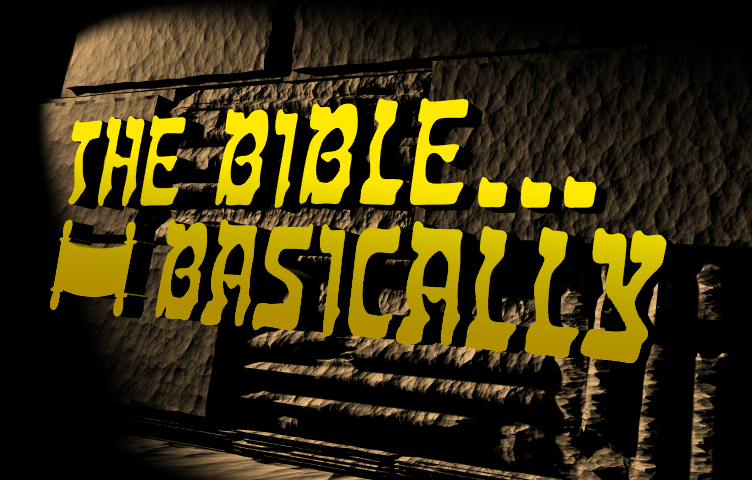 KINH THÁNH “ĐƯỢC MỞ RA”
KINH THÁNH CỦA BẠN …
CẮT LÁT MỎNG & LẮC SÚC SẮC
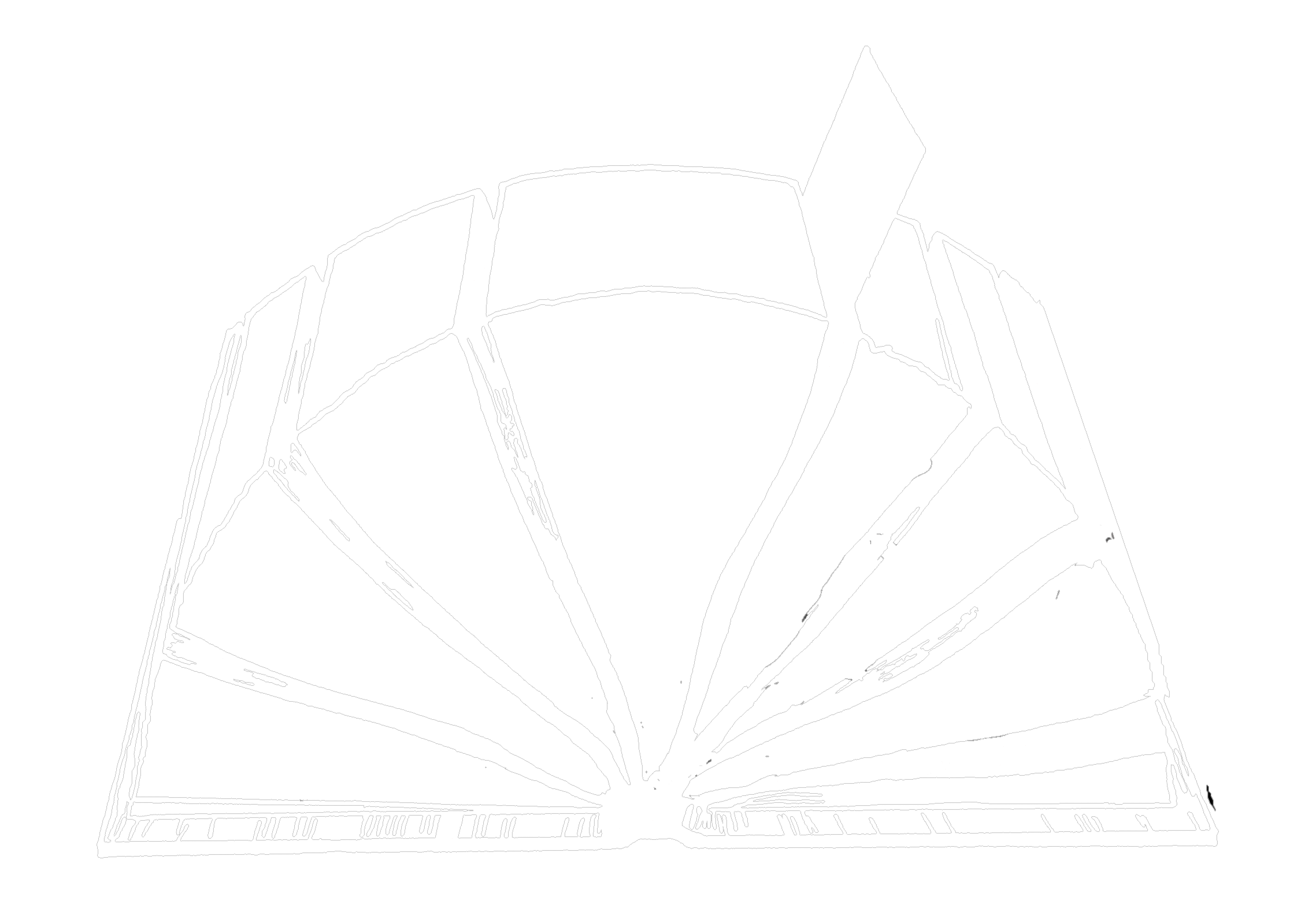 CÁC PHẦN 
         và
CÁC MẢNH
Được sắp xếp …tiến triển… vô tận.
A Ministry of ScriptureTechnologies International
9.6.06.
38
©2006 TBBMI
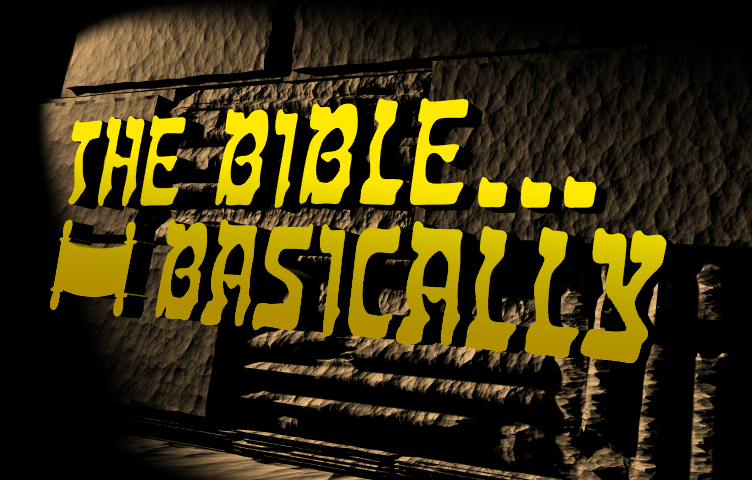 KINH THÁNH “ĐƯỢC MỞ RA”
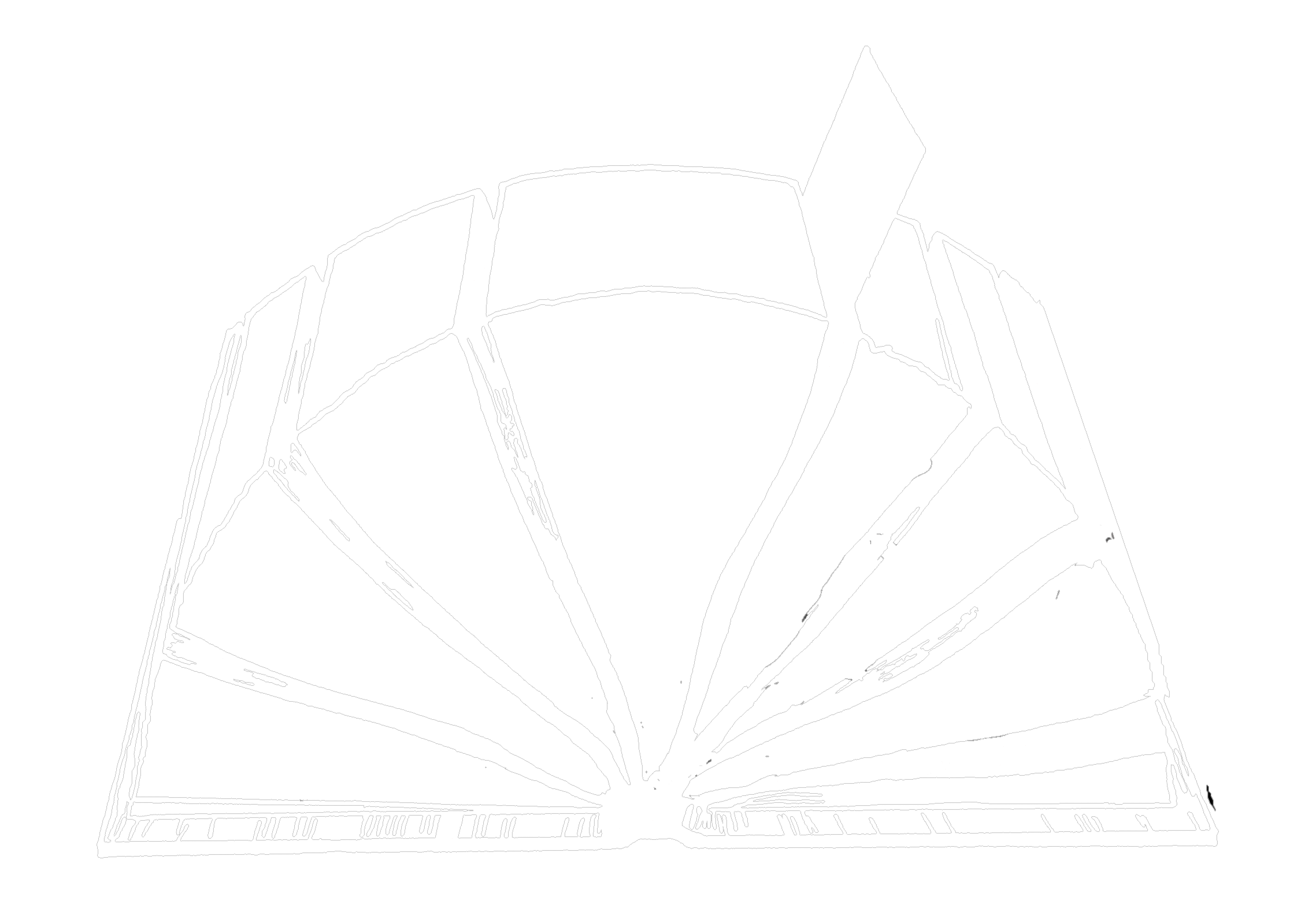 CÁC PHẦN 
         và
CÁC MẢNH
Được sắp xếp …tiến triển… vô tận.
A Ministry of ScriptureTechnologies International
9.6.06.
39
©2006 TBBMI
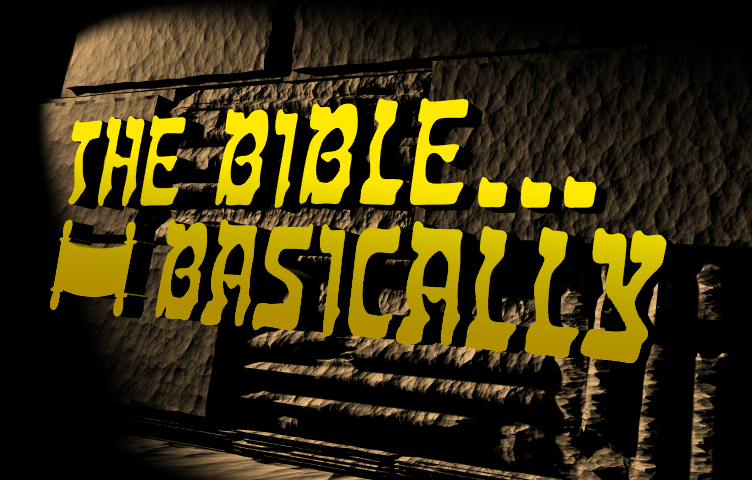 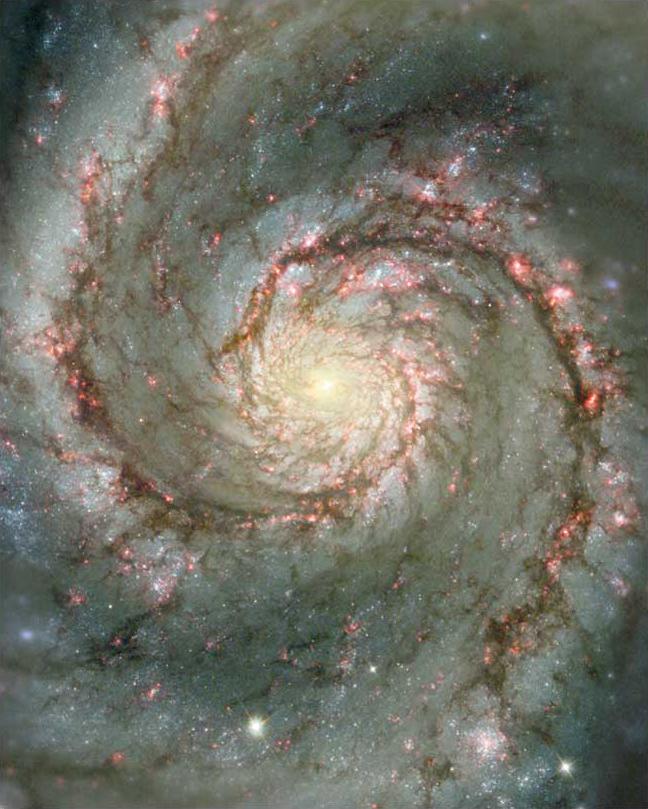 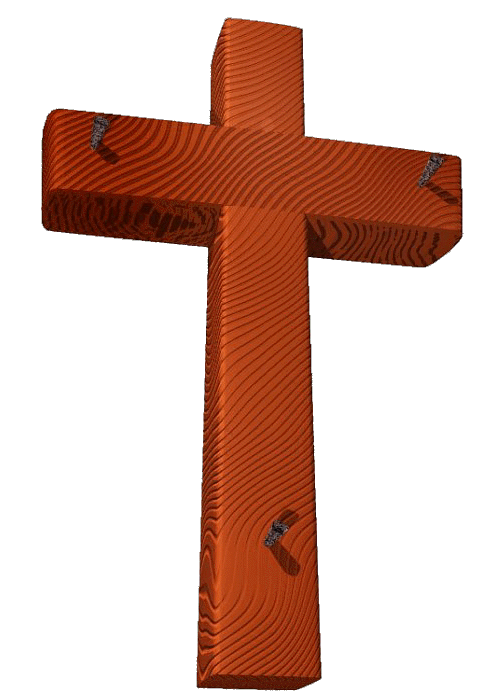 VINH QUANG 
THUỘC 
ĐỨC CHÚA TRỜI
06-31
1
©2006 TBBMI
40
9.65.06.
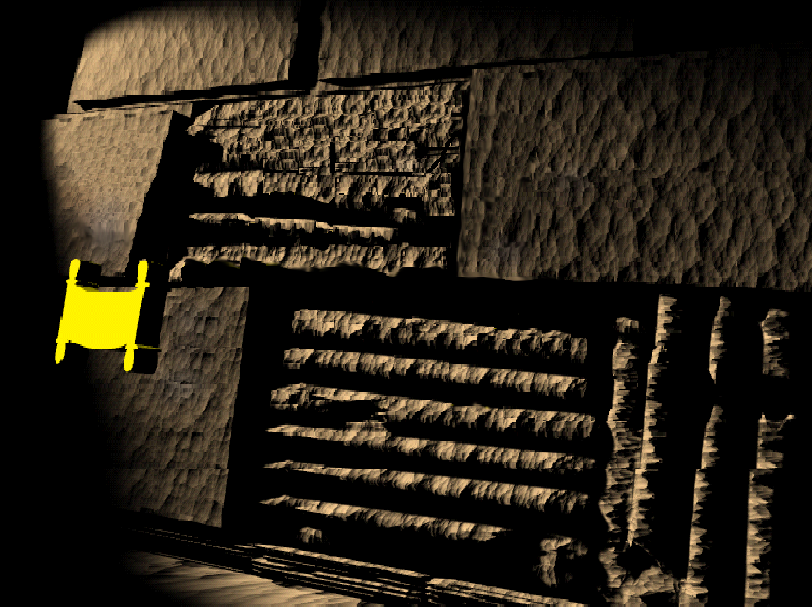 KINH THÁNH...
CĂN BẢN
®
Phần trình bày  của Hội Kinh Thánh… Căn Bản Toàn Cầu
(The Bible ...Basically International Ministries Inc.), Fort Worth, Texas
www.biblebasically.com
9.65.06.
41
©2003 TBBMI
*
©2006 TBBMI
42
9.65.06.
Tải Về Tài Liệu Nghiên Cứu Kinh Thánh
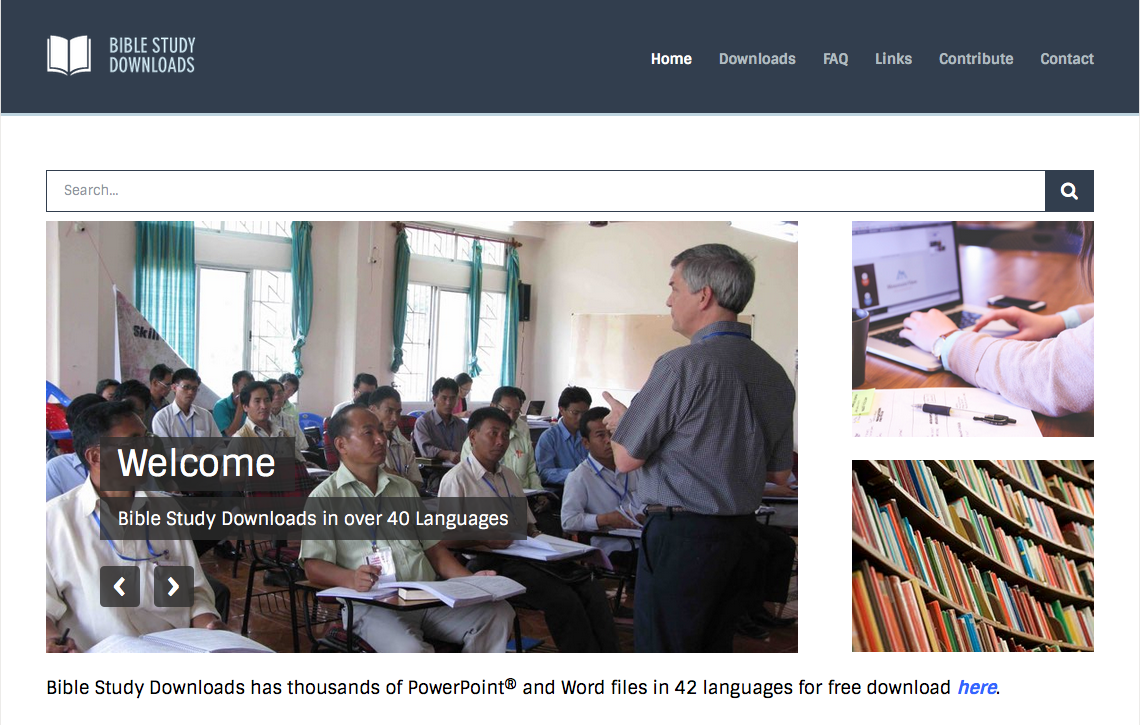 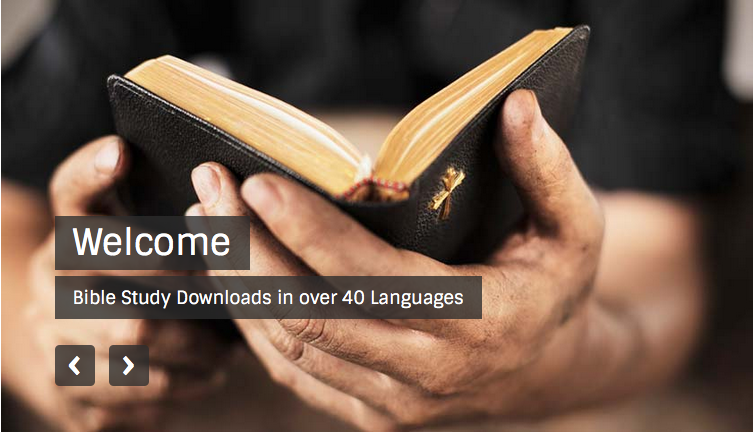 Kinh Thánh…Căn Bản—BibleStudyDownloads.org
[Speaker Notes: Bible Basically VN]